Чередование согласных звуков в корне слова
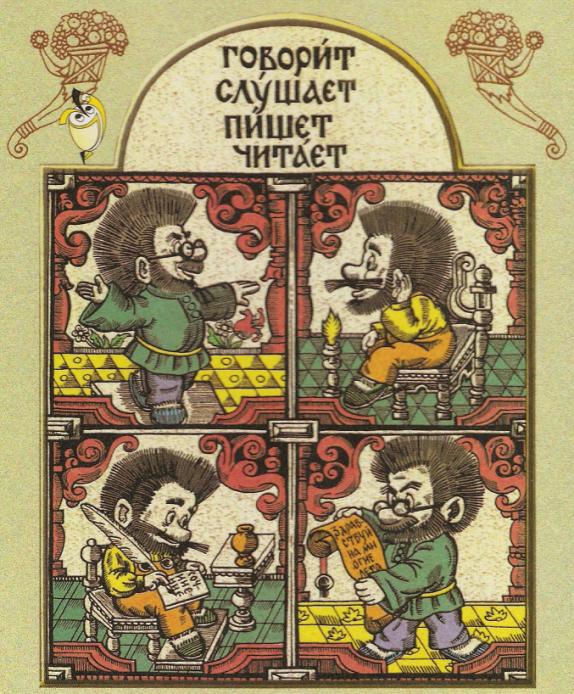 Русский язык, 3 класс
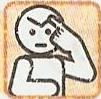 Вспоминаем то, что знаем
Прочитайте стихотворение.
Как-то 
Много лет назад
Посадили странный сад.
Не был он фруктовым,
Был он только словом.
Это слово, 
Слово-корень,
Разрастаться стало вскоре
И плоды нам принесло – 
Стало много новых слов.
(Е. Измайлов)
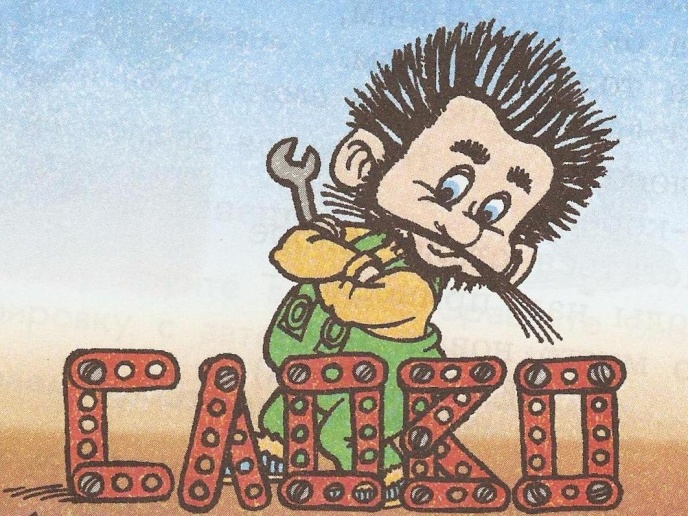 О чём это стихотворение?
Почему поэт называет сад странным?
Прочитайте выделенные слова, выпишите их.
Что обозначает каждое слово?
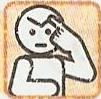 Вспоминаем то, что знаем
садовник, садовод, садик, рассада…
Сад, посадили,
Вспомните, что такое корень слова. 
Выделите корень в словах, которые вы выписали. 
Продолжите этот ряд.  Выделите корень в словах.
Как называются эти слова? Почему?
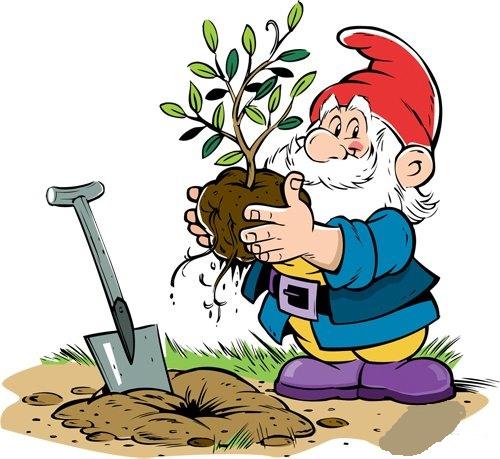 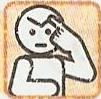 Вспоминаем то, что знаем
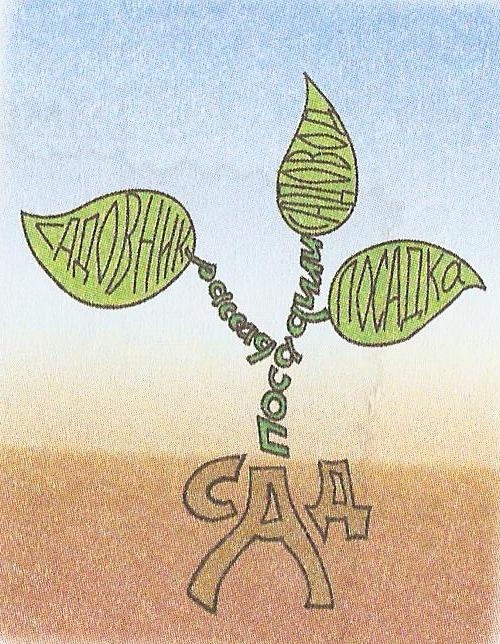 Однокоренные слова – это слова, которые близки по смыслу и имеют общую часть – корень. 

В корне заключён общий смысл всех однокоренных слов.
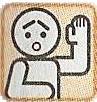 Определяем основной вопрос урока
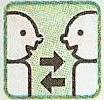 Работа в группе. Прочитайте слова.
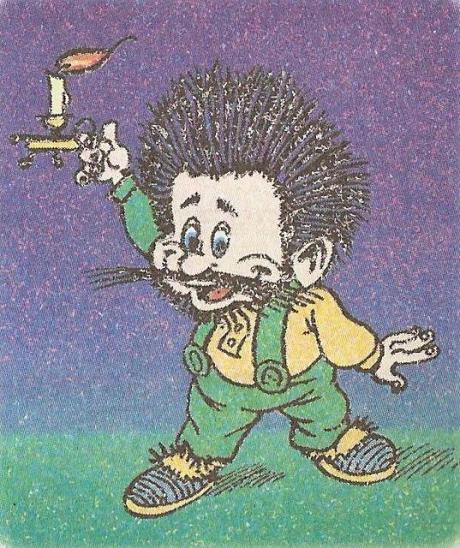 Свет, свеча, освещение
Эти слова однокоренные?
Выделите корень.
В какой части слова находятся буквы т, ч, щ?
Какой вопрос возникает?
Почему написаны разные буквы  в корне однокоренных слов?
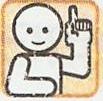 Решаем проблему, открываем новые знания
Работа в паре. Выберите одну группу слов.  Выполните задания.
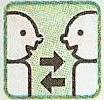 Снежок, снежинка, снеговик, снежный
Дружок, подруга, дружный, дружить друзья.
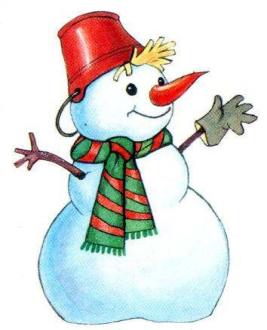 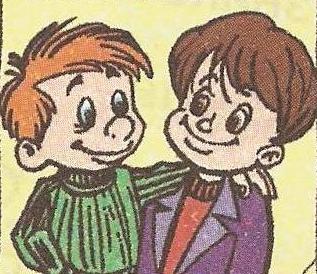 Однокоренные ли это слова? Почему?
Спишите, выделите корень. Подчеркните букву последнего согласного звука в корне.
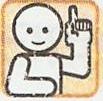 Решаем проблему, открываем новые знания
Снежок, снежинка, снеговик, снежный 
Попробуйте произнести все эти слова с корнем снег 

Дружок, подруга, дружный, дружить, друзья
Попробуйте произнести все  эти слова с корнем друг
[г/ж]
[г/ж/з]
Почему заменяется последний звук и последняя буква корня в некоторых однокоренных словах?
Какое слово было родоначальником всех остальных? Допишите его.
Какой звук был исходным, основным? Каким он заменился?

Какой вывод можно сделать на основе наблюдений?
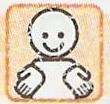 Сравниваем свой вывод с авторским
Ты наблюдал закон языка: в корне однокоренных слов один согласный звук заменяется другим. Такая замена называется чередованием согласных звуков. Записывается оно так:
берега – бережок [г/ж]

ухо – уши [х/ш]
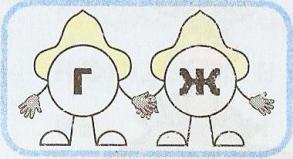 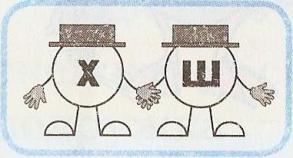 Какие новые чередования вы узнали из определения?
Какое чередование наблюдали в корнях свет, свеча освещение?
Сколько согласных звуков могут чередоваться в корне?
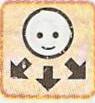 Применяем новые знания. Развиваем умения
Прочитайте. Спишите, выделите корень. Однокоренные ли это слова? Почему?
Допишите однокоренные слова в последнюю группу. 
Найдите чередующиеся согласные звуки и запишите в конце каждой строки.
Книга, книжечка, книжный
Луга, лужок, луговые, Лужники, лужайка. 
Круги, кругом, кружок, кружились 
Пух, пуховый  …
[г/ж]
[г/ж]
[г/ж]
пушок, пушинка, пуховик
[х/ш]
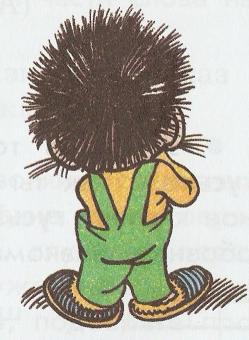 Итог урока
Запишите ключевое слово сегодняшнего урока.


Подберите к каждому слову однокоренные слова   с  чередующимися согласными звуками.
чередование
река
дорога
сад
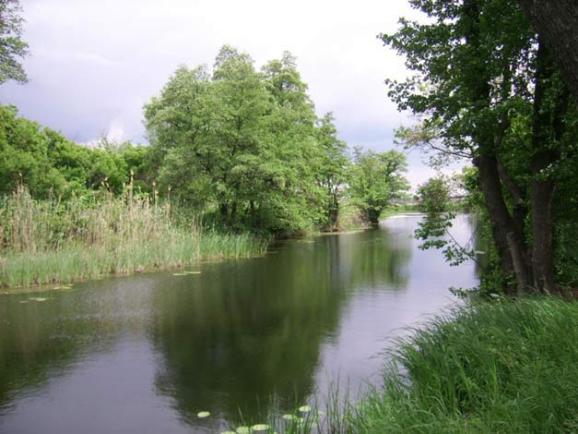 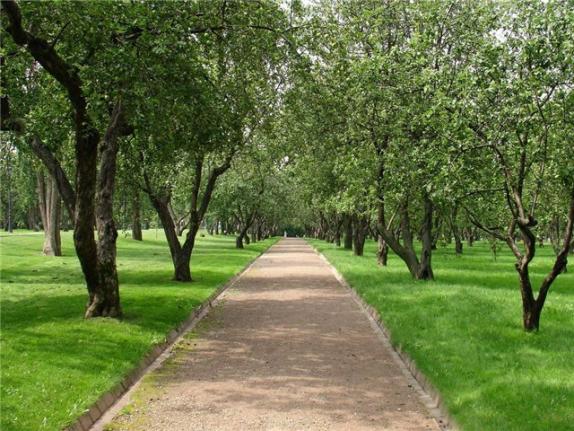 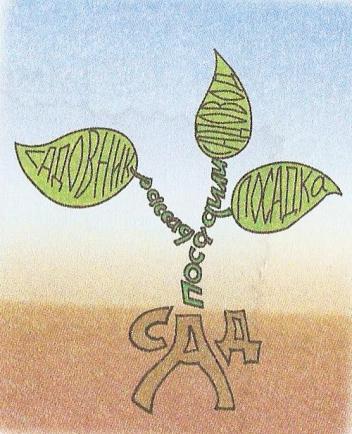